GUIA RÁPIDOPAINEL DE EVENTOS
BRA-GR-PAIN-EVE-00
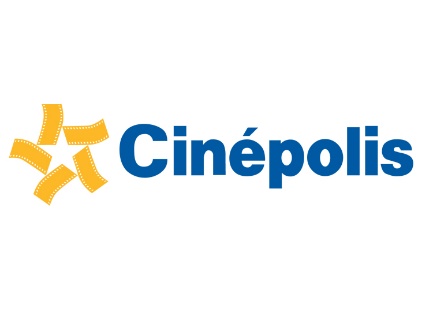 GUIA RÁPIDO
Painel de Eventos
 BRA-GR-PAIN-EVE-00
Versão 1.0
    Maio/2018
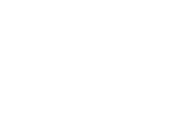 Processo:
2
3
1
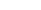 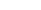 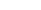 CONFIRMAÇÃO 
DO EVENTO

Área comercial:
Negocia a forma de pagamento e inclui na agenda de eventos – enviada por e-mail toda 3ª feira ao cinema.
RECEBIMENTO DAS INFORMAÇÕES

Cinema: recebe a Ordem de Serviço 3 dias úteis antes da data do evento com todas as informações referente ao que foi negociado entre o cliente e a área Comercial.
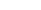 ALINHAMENTO OPERACIONAL

Cinema: Imprime as ordens de serviço e armaneza no Painel de Eventos (acrílico) para todos da equipe possam ter acesso às informações
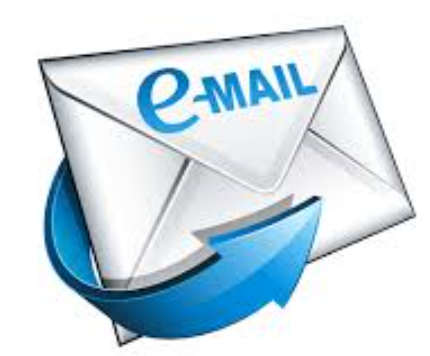 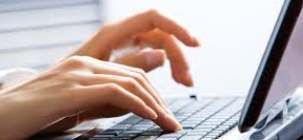 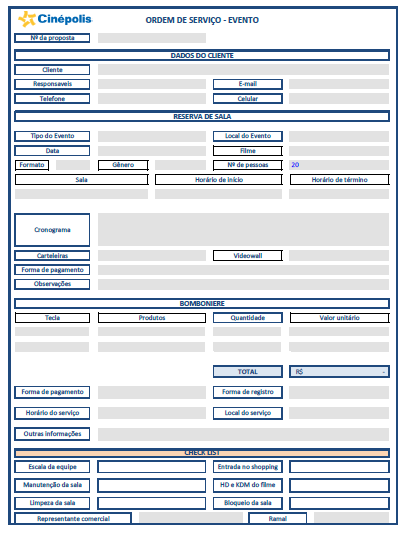 4
5
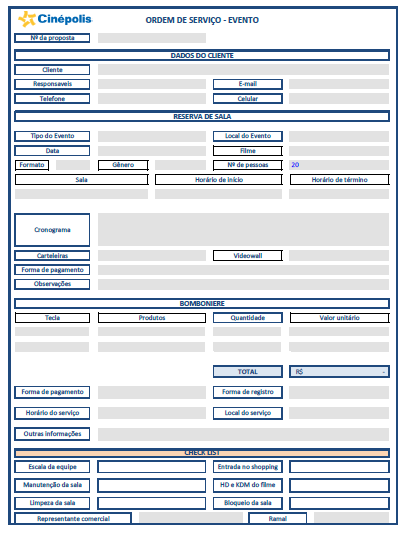 No dia do evento
ORGANIZAÇÃO DA EQUIPE

Cinema:
Escrever no Painel de Eventos o respectivo Evento: Nome da empresa/ horário e Colaborador responsável pelo Evento.
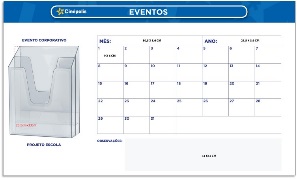 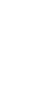 Cinema: O colaborador responsável pelo evento do dia, deve se apresentar ao responsável pelo evento e ter a Ordem de Serviço respectiva em mãos para conferir as informações e tirar dúvidas, caso necessário.
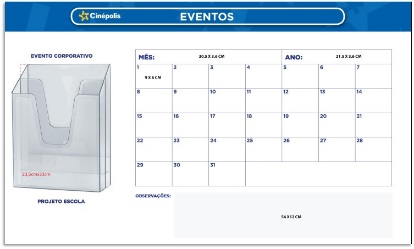 6
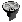 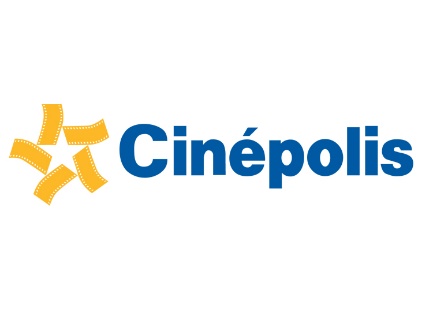 GUIA RÁPIDO
Garantia Cinépolis
 BRA-GR-GAR-CIN-00
Versão 1.0
    Maio/2018
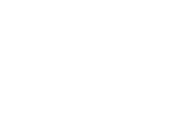 Informações Importantes:
Perguntas e Respostas:
Painel de Eventos
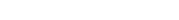 1)  O que é Ordem de Serviço?
Ordem de Serviço é um documento que serve para facilitar a Comunicação entre a área Comercial, equipe do cinema e cliente. Contém as informações principais do evento, como: dados do cliente, data, horário, sala, forma de pagamento, informações da Bomboniere (tecla, produto, quantidade e valor unitário), além de conter espaço para a equipe do cinema preencher com informações referente aos preparativos operacionais, exemplo: responsável pela limpeza e manutenção da sala reservada para o evento, autorização de entrada no shopping, conferir HD e KDM do filme, entre outros.

2) O Painel de Eventos é composto por:
Mês e ano vigente;
Acrílico que comporta e separa as documentações referente ao Eventos e Projetos Escola (imagem ao lado);
Calendário do mês: Incluir o nome da empresa/ horário e    colaborador responsável pelo Evento (veja exemplo ao lado).

3) O cinema é quem deve entrar em contato com a área     Comercial solicitando orçamento de evento?
Não. O Gerente de Conjunto deve informar o e-mail e telefone da área Comercial ao cliente para que a negociação seja centralizada no Representante Comercial que atende a Região.

Nota: Caso o evento seja confirmado, o cinema deve estar ciente de todas informações sobre o evento para organizar a equipe que vai atender o cliente.
Exemplo de Evento Corporativo que deve ser inserido no calendário:
Samsung, às 9h30
Resp.: Eduardo Silva
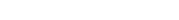 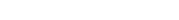 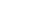 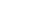 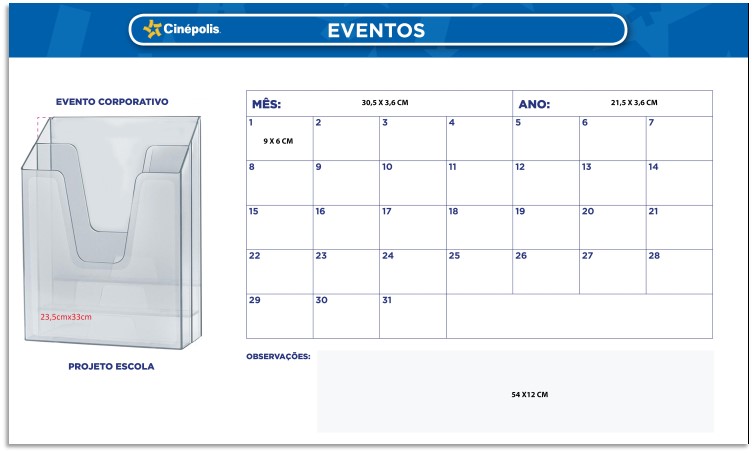 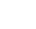 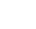 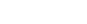 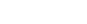 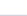 Samsung, 9h30
Eduardo Silva
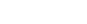 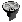